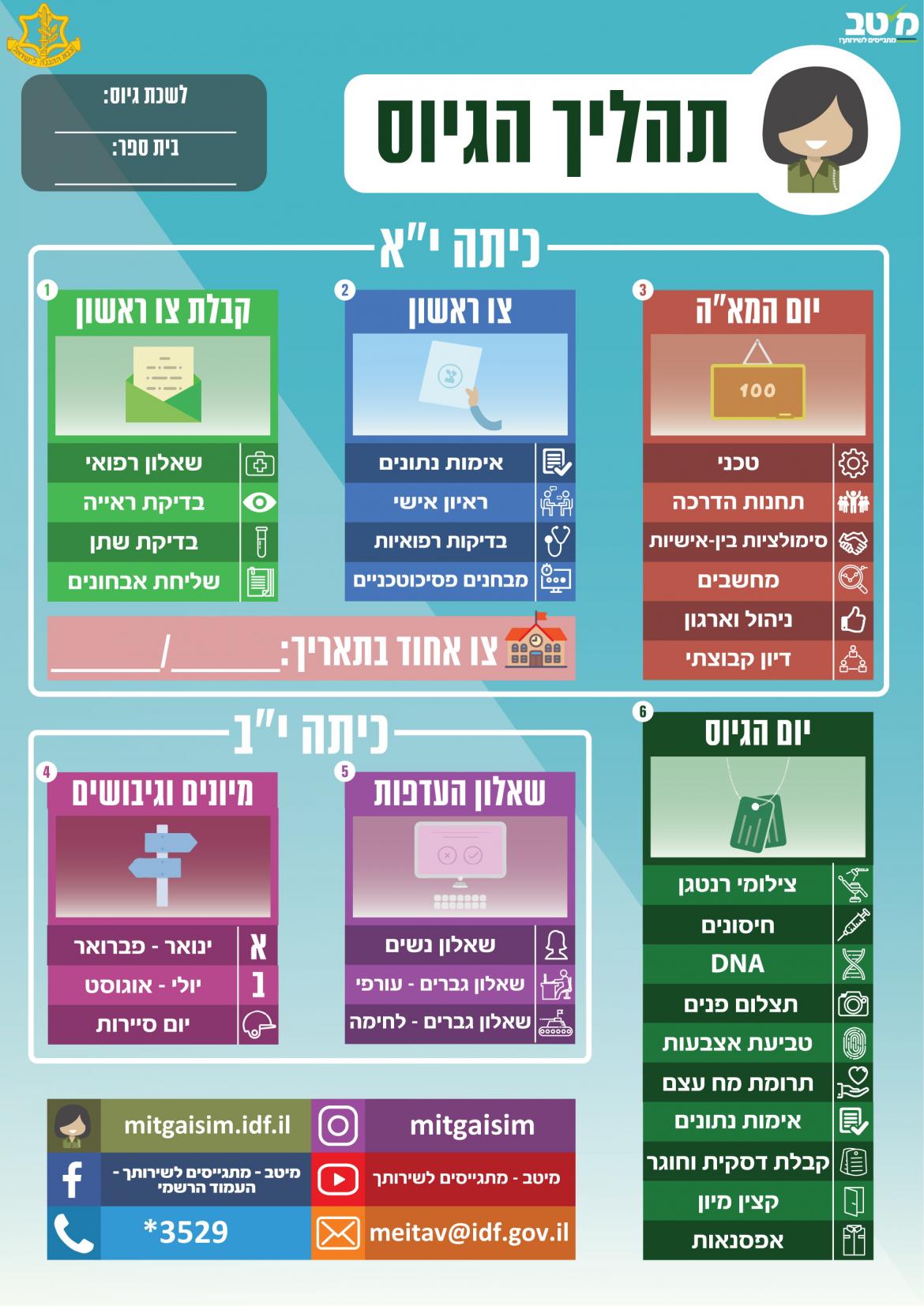 'Tzav Rishon’ From that moment on you are a candidate of the Israel Defense Force, or as they say - “Malshab”
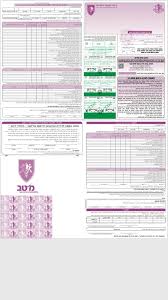 Personal Information

Personal Interview
Medical exams 

Tech-sychology exams
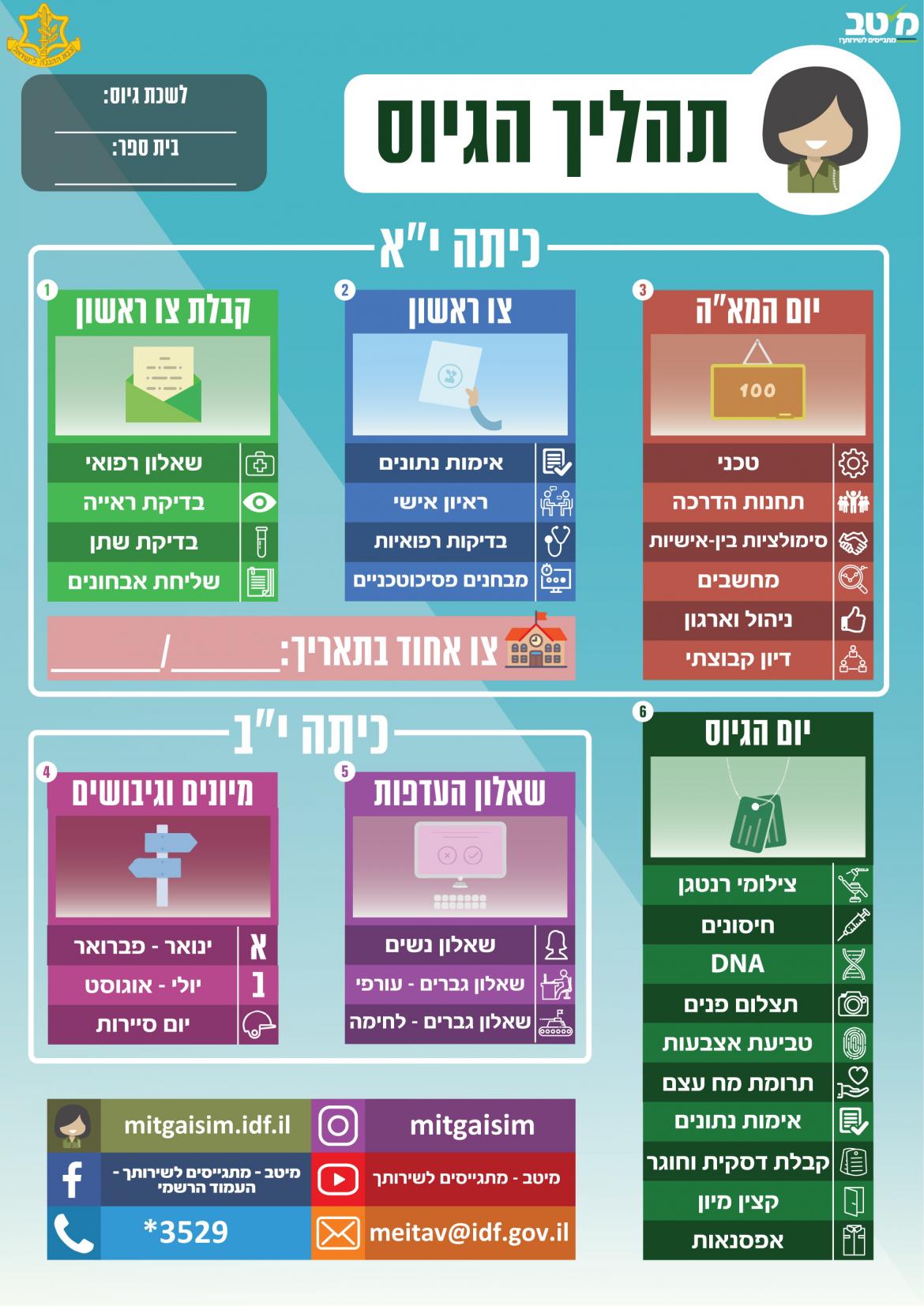 Yom Hame’a a day of selection, evaluation and Matching; gives you another chance to prove your personal skills and abilities
Technical
Command and Guidance
Human Relations
Data processing
Management and organizing
Teamwork
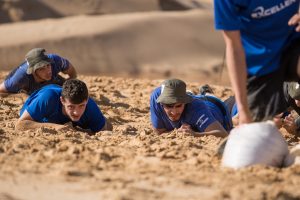 Yom Sayarot Patrol Day is designed to test your suitability for various combat roles as outlined in the Patrol Model. Therefore, it is mandatory to sleep at least 7 hours before the screening day and not to perform intense physical activity in the week before.
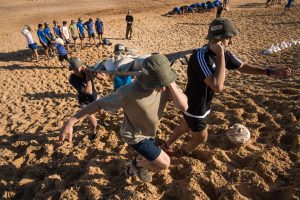 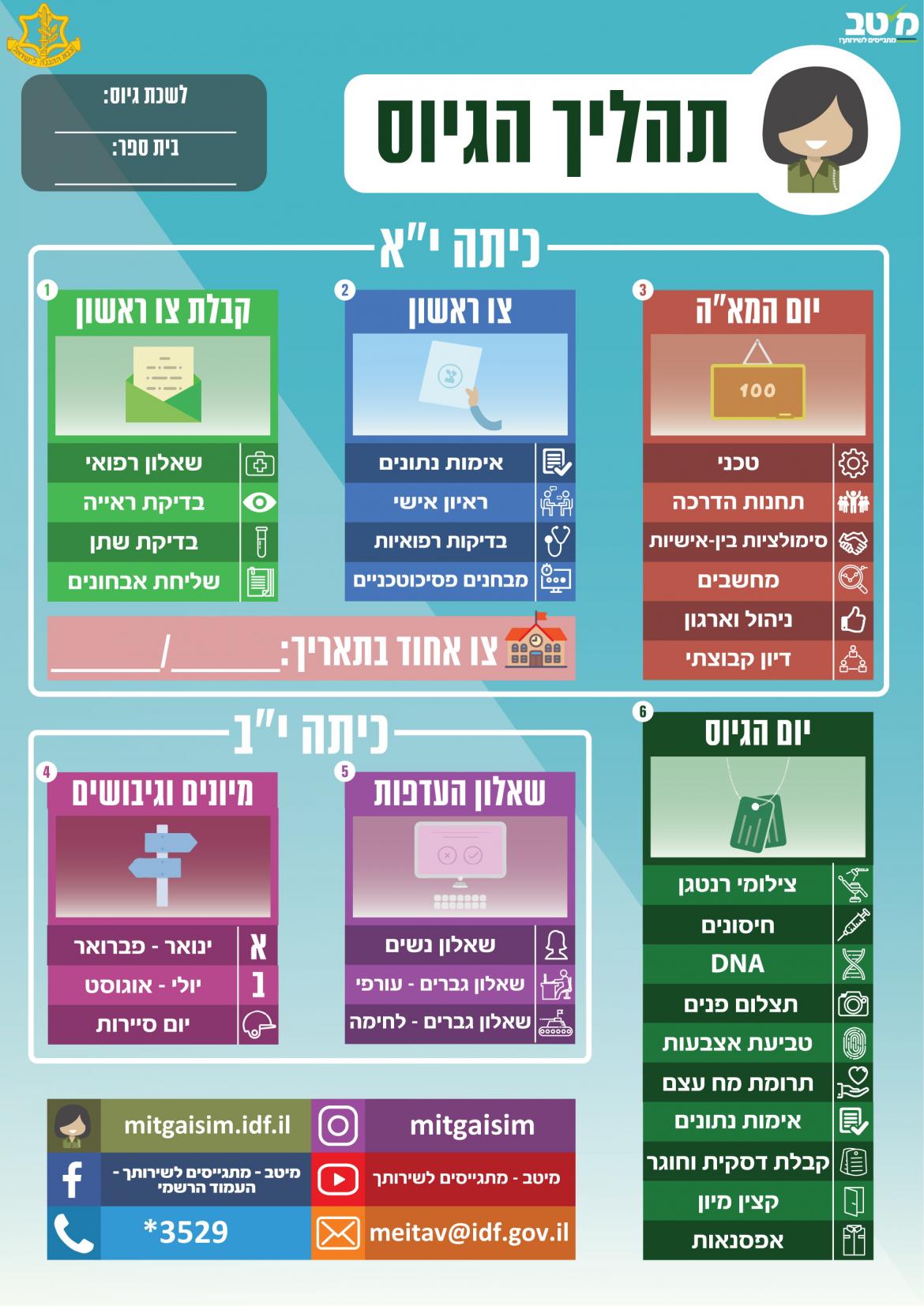 Sorting & Selection process Getting different sumens to come to selective weeks\days. Some are mandatory(showing up).
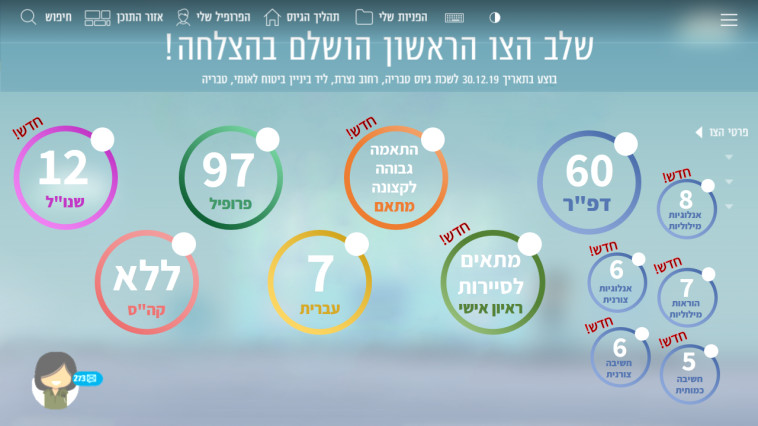 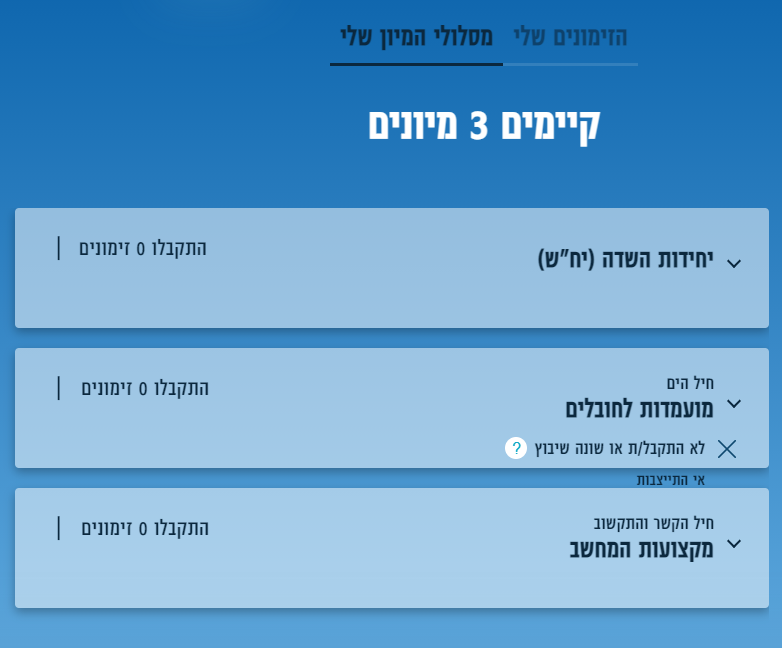 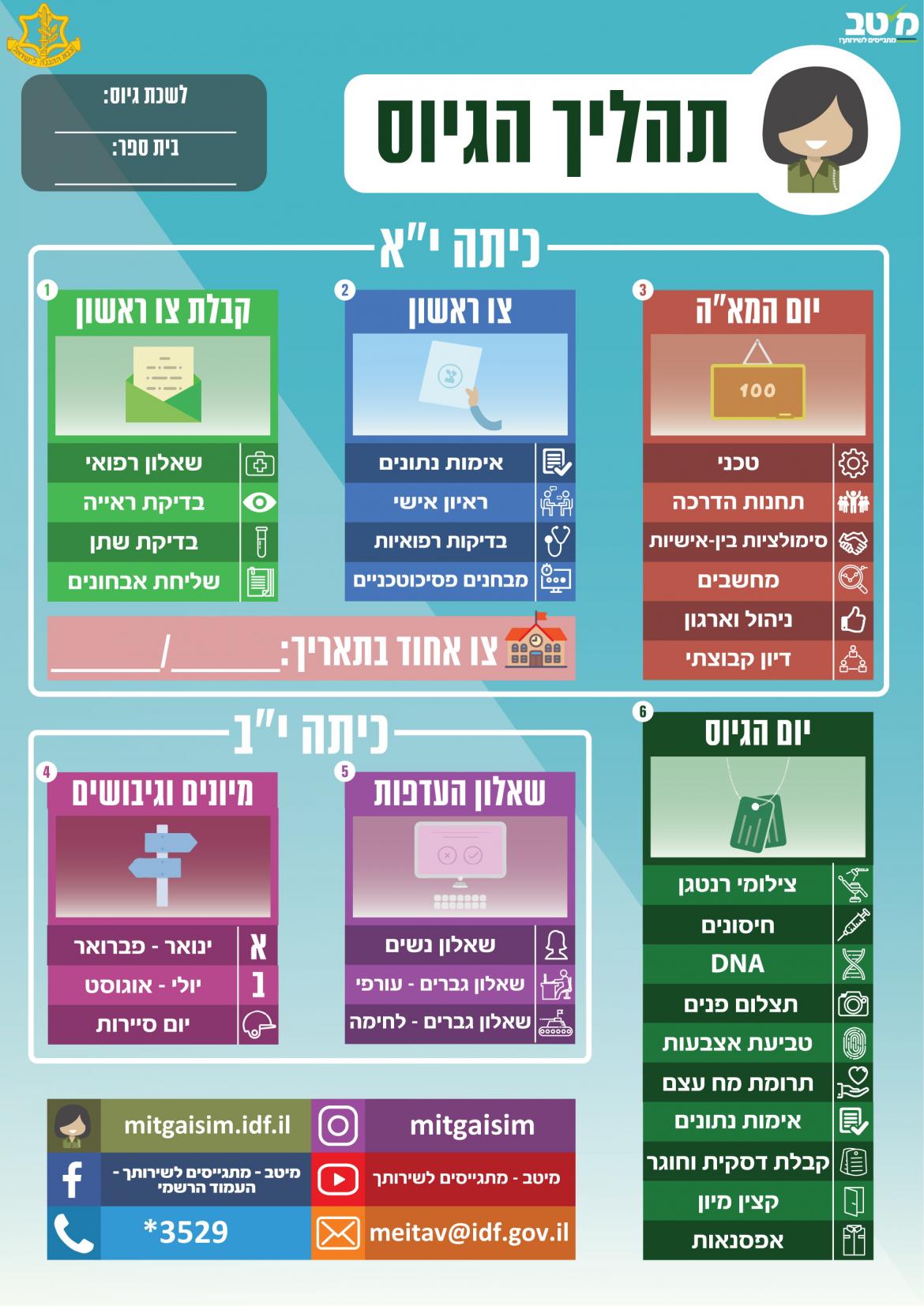 Manilaranking the jobs you are offered
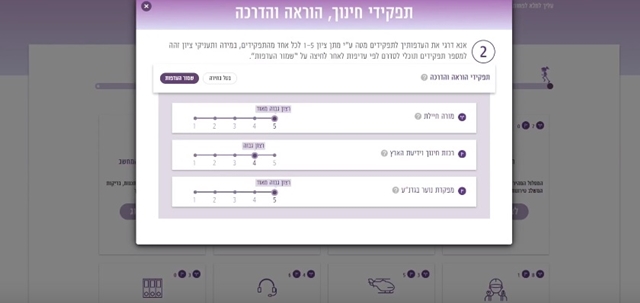 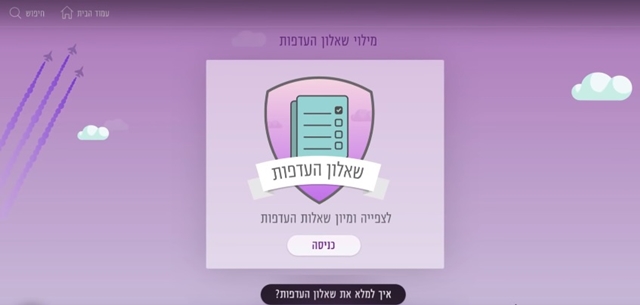 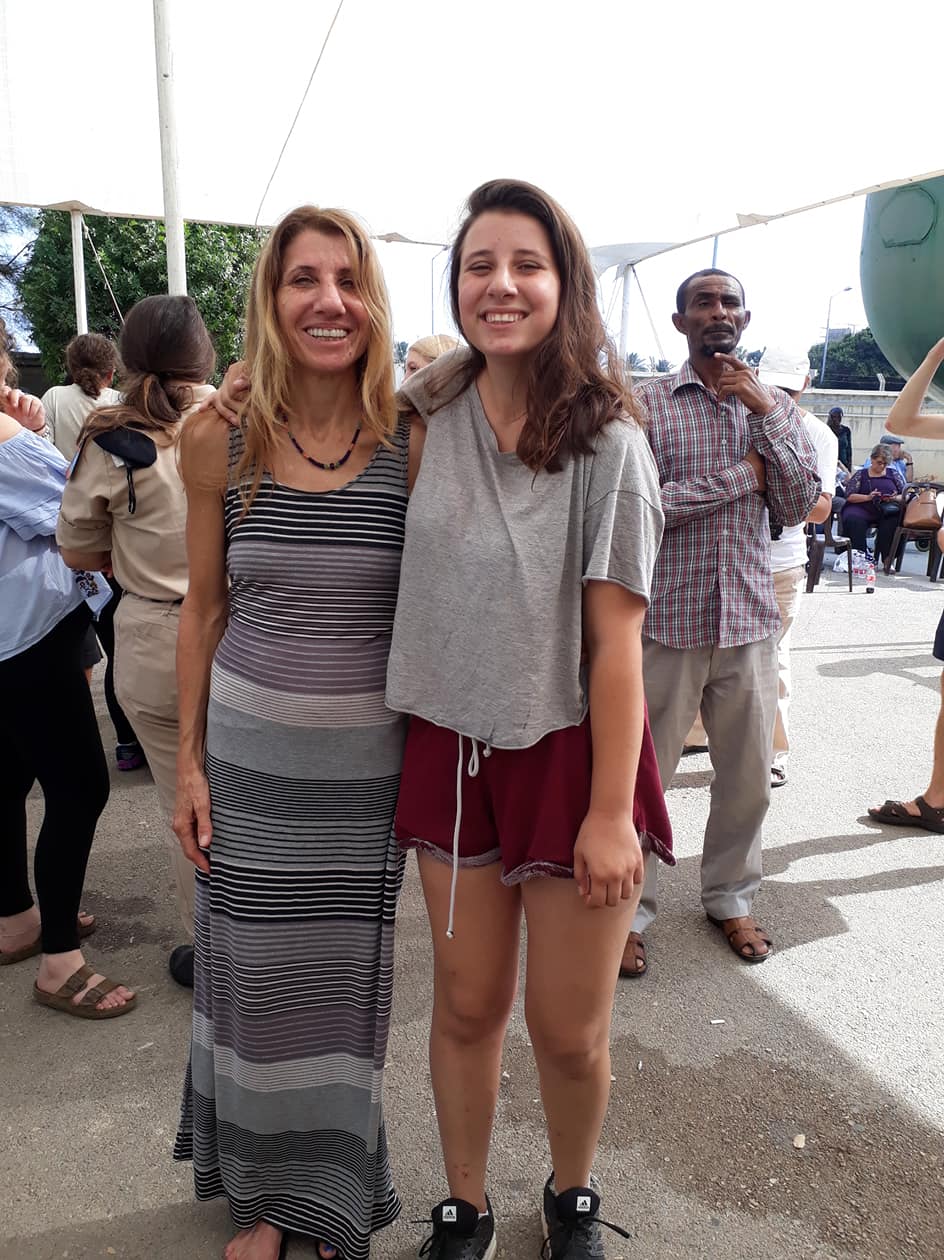 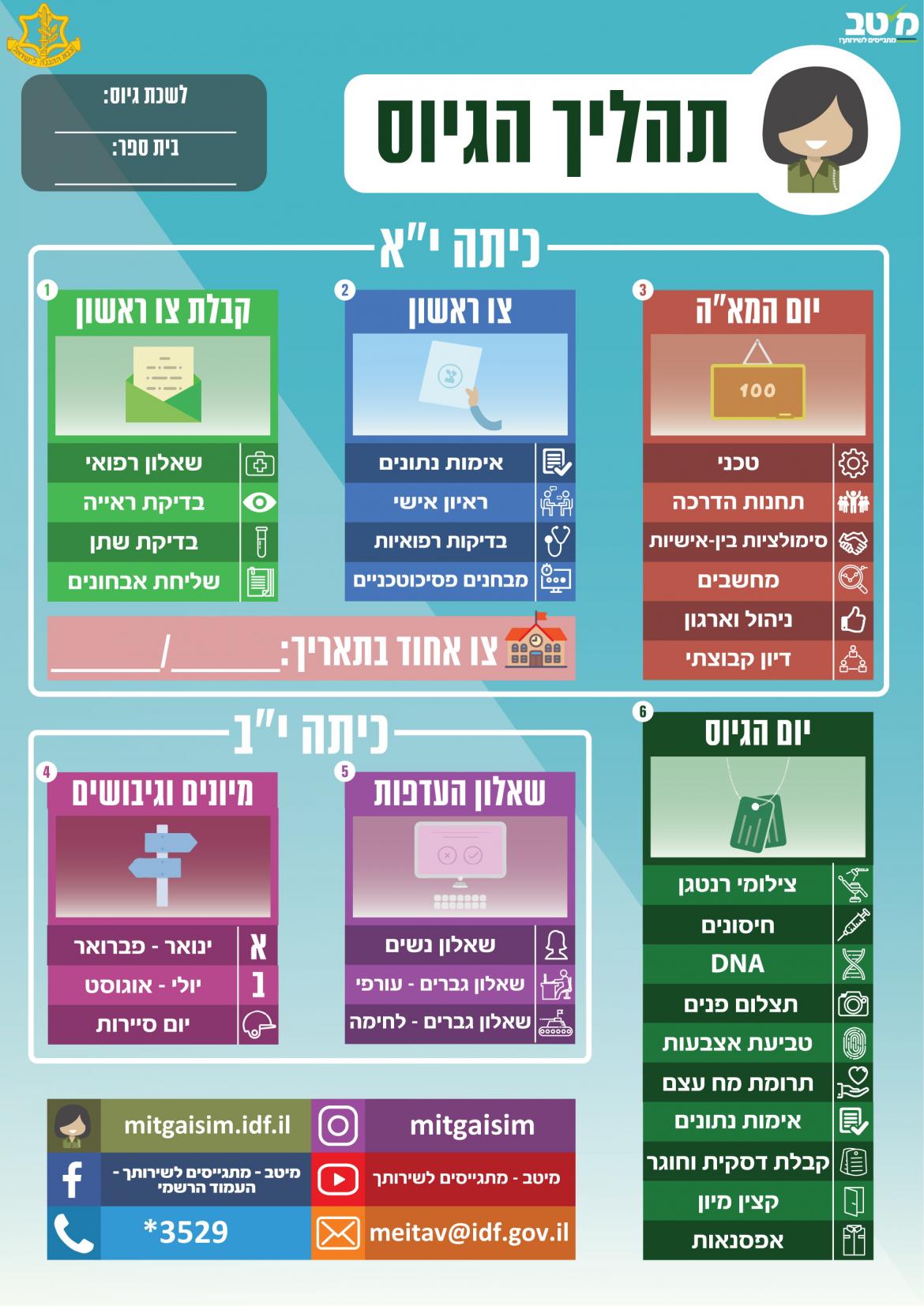 Drafting Day!!Where ___________what happens there?_______________________where do you go after?__________________
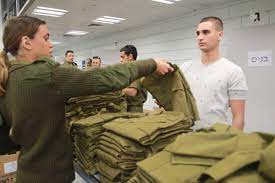 Quizz – which IDF job will you have?
Medical Profile
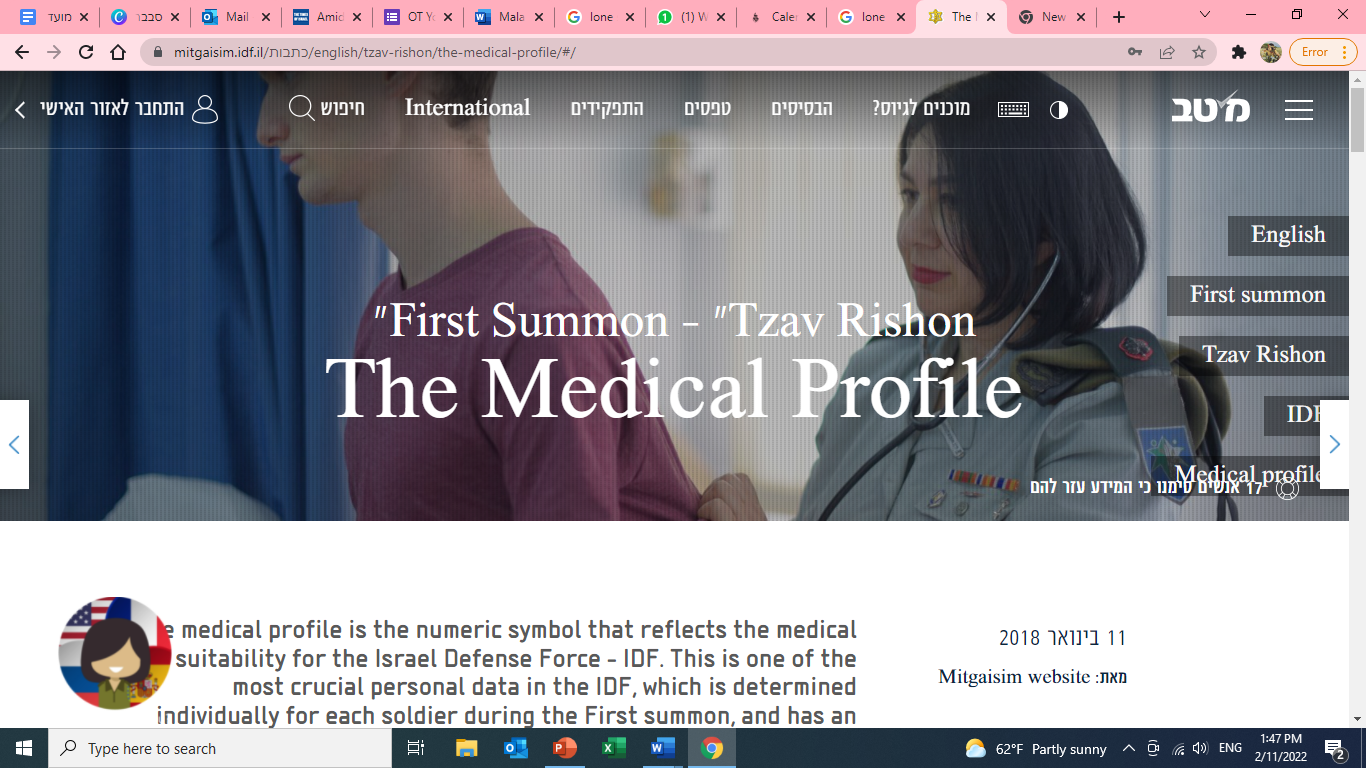 Profile 97Perfectly healthy - fit to serve in various field combat units and in the combat battalions ,as well as in the elite units. Profile 82Healthy with a slight medical impairment - fit to serve in the various field units and infantry according to the impairment type.Profile 72Moderate medical impairment (for example mild asthma, knee and back problems, etc.) - qualified for combat service in all combat units except infantry units and elite units.Profile 64Eligible for service in combat support units& various combat roles such as a Border Police Combatant - 'Magav' ,an Air Defense Command Fighter…Profile 25A profile given to volunteers with medical or mental health problemsProfile 24temporarily unfit for military service - for example, after a surgeryProfile 21Totally unfit for service for medical health reasons (physical or mental). There is an option to apply for volunteering
DAPAR- KIND OF LIKE THE SAT
Psychotechnics tests, which examine your thinking process and problem solving abilities by conducting quantitative, verbal and formal tests. At the end of the psychotechnics tests, conducted at the Recruitment Center, the grade of the 'Dapar' will be determined. The scores range from 10 (the lowest grade) to 90 (the highest grade) - at 10 point intervals.
K.A.B.A-קבוצת איכות- קב"א  “Quality Team”
The 'Kaba' is a numeric figure used by the IDF to assist in the initial placement in military positions, which makes it possible to match the qualifications of the IDF candidate - 'Malshab' - with the requirements of the military roles, and  according to the needs of the army. The 'Kaba' score ranges from 41 (the lowest grade) to 56 (the highest grade)
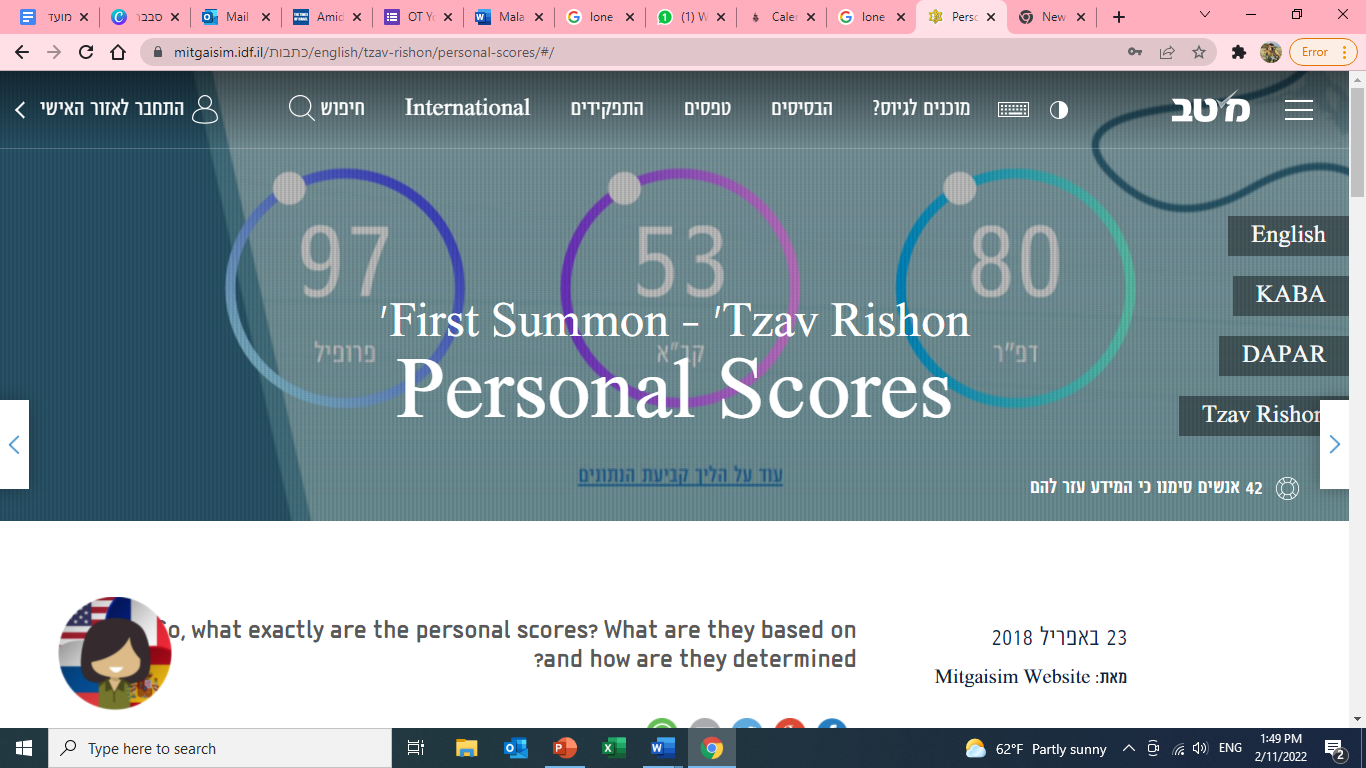 AIRFORCE
POLICE
INTELLEGENCE
Flight controller
pilot
MAZLAT-tiny airplain
helicopter
Intelligence collector
Surveillance
Monitor on borders
Field intelligence collect
Decoder
Police ‘soldier’
MAGAV 
 border fighter
Army police
Army prison department 
Army investigator\prosecutor ..
navigator
Combat plain
Iron Dome
NAVY
Navy border
TAMAR
Navy border
Captain
Rocket ship
Submarines
NAVAL CONTROLL
sailor
comando
Snapir- FINN
EDUCATION
GENERAL
ARMY- Field troops
PARATROOPERS
GOLANI
KFIR
GIVATI
NAHAL
School\boarding school teacher
Army training school commander 
Training commander
sport instructor
Special population
Medical (first med, doctor, dentist, fighter medical, mental health)
Logistic (gun keeper, driver, security guard, cook)
HR\DIAGNOSIS
Field observe
Instructor
Artillery Corps
Search & Rescue
Armed battalion
Board field troop
IDFraidio
Army news team
animator
IDF website
IDF spokesman
IDF legal system (attorney, investagetor..)
Army Band\ course\theater
IDF youtubers
What do soldiers get on the drafting day?